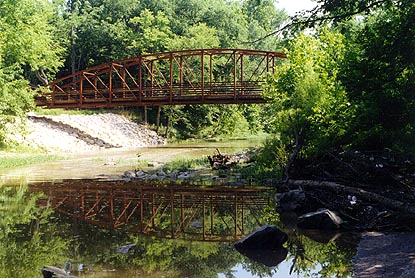 Hinkson CreekCollaborative Adaptive Management (CAM) Process
Addressing Impairments of Hinkson Creek Relating to Low Macro-invertebrate Populations
http://www.helpthehinkson.org/CollaborativeAdaptiveManagement.htm
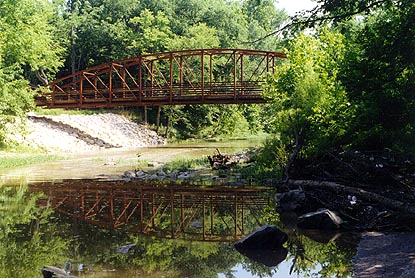 Initiation of Hinkson CAM
EPA, DNR, City, County, and University agreed to address Hinkson Impairments through Collaborative Adaptive Management (CAM) in 2011
CAM is well suited to uncertainties of this situation
CAM is used in other environmental applications

This is the first CAM process used to address a situation for which a TMDL is supposed to be issued
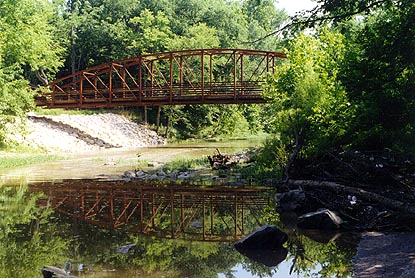 Hinkson CAM includes 3 Groups
Stakeholder Committee
Made up of local interested parties steer the process
Private Lands
Business
Environmental
Education
Local Government
Science Team
Includes USGS, Department of Conservation, MU, DNR, EPA, Private Consultant
To advise and make recommendations regarding technical issues
How to address things that may cause the impairment
Things to study 
Structure of studies
Action Team
MS4 Partners (City, County, MU), Boone County Regional Sewer District, MoDOT
To recommends
Ways to address things that may cause impairment
Project Structure
Project Estimates
Steering Projects through the 3 main entities (City, County, MU)
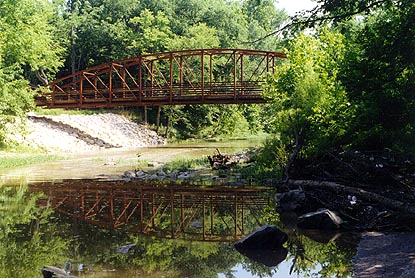 Official CAM Projects
Information is available at  http://www.helpthehinkson.org/CAMProjects.htm
Physical Habitat Assessment	
Assessment of Stream Conditions, Geometry, and Habitat from the mouth at Perche Creek to northeast of Hallsville
See website above for GIS tool which incorporates findings
Forum Nature Area Level Spreader
Install a device to spread runoff from ~120 acres over an area of Hinkson Floodplain in Forum Nature Area
Efficacy is being studied
Project includes riparian restoration
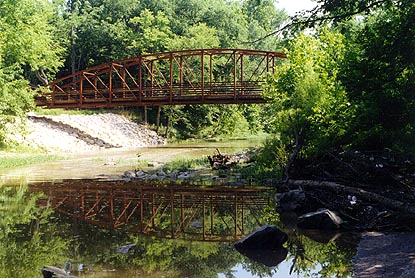 Official CAM Projects, cont.
Flow and Sediment Study
Studied flow and sediment yields at 5 sites along Hinkson, from rural to urban
Sediment Concentration dropped from rural to rural/urban interface
Concentrations rose from rural/urban interface to outlet

El Chaparral Riparian Restoration
Restoring riparian vegetation and function to a decommissioned sewer treatment site.
Work began in 2017
Construction and Seeding expected to be complete this spring

Additional Sampling of Macro-invertebrates by DNR
5 years of additional sampling every spring and fall from 2012 to present
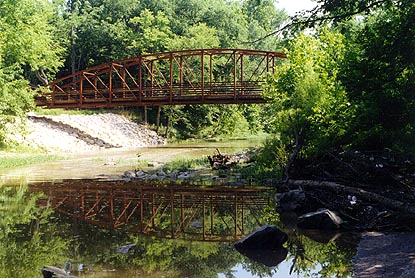 Official CAM Projects, cont.
Various Interpretive and Strategy Tools Produced
Science Team’s Conceptual Model to help tease-out expected effects of changes in Hinkson Watershed
Physical Habitat Assessment GIS Tool
Hinkson Creek at a Glance StoryMap
Hinkson Virtual Tour 
Summary of Missouri University Master Plan (as it relates to Hinkson Creek)
Science Strategy Document
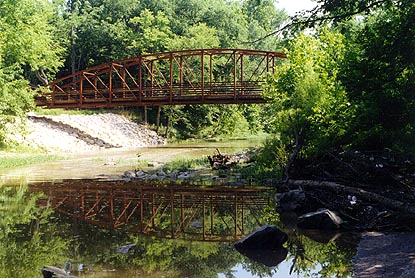 Possible CAM Efforts Under Consideration
Stakeholders Recently Voted to Explore These Actions
Stream Stabilization Projects
Halt production of sediment from in-stream
Replace eroded sections with better habitat
Additional Macro-invertebrate studies
Mine existing data for clues regarding cause of impairment
Do more focused samplings
Grade Control Program
Install grade controls to stop channels from incising more
Riparian Restoration on Public Properties
Prioritize Various Science Team Suggestions for More Study
Pursue Funding Through USDA Regional Conservation Partnership Program for rural properties in the watershed
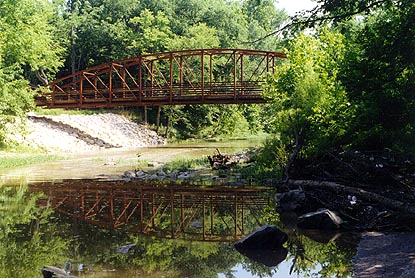 Projects That Further CAM Goals
but are not CAM Projects
MS4 Partners work on many projects which benefit 
Hinkson Creek but are not official CAM projects.
Projects for other purposes with stormwater components that the Stormwater Utility agreed to help with in order to further CAM goals
Compressed Natural Gas Fueling Site
Lynn Cottages Stormwater Management 
Limerick Lakes Spillway Repair and Water Quality Retrofit
Some projects are primarily to help meet MS4 goals (MS4 Goals and Hinkson Goals Overlap Significantly)
Ordinances and Design Standards
Best Management Practice Tracking Database
Up to 500 Public and Private BMPs
Some projects are going to be done anyway for other purposes but have a potentially good effect on Hinkson Creek
Sanitary Sewer Projects
Stadium and Old 63 Intersection Improvements
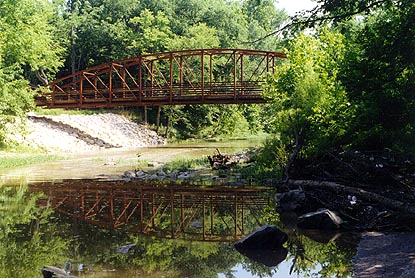 Projects That Further CAM Goals
but are not CAM Projects
Native Plantings in Rights-of-Way
East Broadway Native Plantings in Right of Way
South Providence Native Plantings in Right of Way
Improved Storage at Landfill East Lake ~ 100 acre drainage area
Retrofitted Dam so Lake Holds More Water 
Added Channel Protection Detention
Water also used to help generate gas in Landfill
Stormwater Best Management Practice (BMP) Tracking Database
Helps ensure private as well as public BMPs are maintained
~500 BMPs installed so far in the City
 10th and Broadway Improved Tree Planter
Improvement is using the planter to filter stormwater
“Suspended pavement” allows  the tree to extend roots under the parking area
3M Wetland including wet detention pond for trail project
More than 100 acres of runoff goes through wetland
Wet detention on north end helps clean water from commercial area before entering wetland
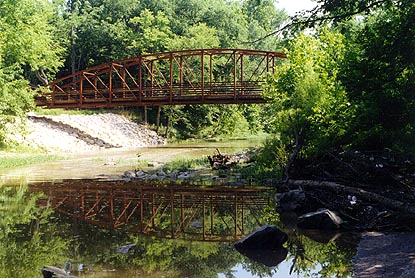 Projects That Further CAM Goals
but are not CAM Projects
MoDOT installation of filter along HWY 63 Connector
North Grindstone at Rustic Road Stream Stabilization
Erosion Threatened Sewer
Techniques enhance habitat
Sanitary Sewer Inflow and Infiltration Project
Reduction in Sanitary Sewer Overflows
Have seen reductions in project areas of 20-60% during rain events
Sanitary Sewer Private Common Collector Elimination Projects
Helps With Inflow and Infiltration
Stadium and Old 63  Intersection Improvements
Walnut and Ann Bioretention 1
Bioretention Cell Between Ann Street and Stephens Stables
Cooperative Project w/ Stephens College
Ordinances and Design Standards
Redevelopment Rules are particularly pertinent to CAM
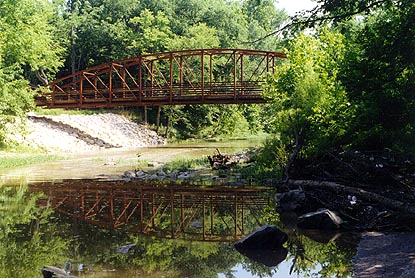 Projects That Further CAM Goals
but are not CAM Projects
City Hall Redevelopment
Includes Water Quality Improvements 
Also Flood Prevention Detention
7th and Walnut Parking Garage Water Quality Retrofit
5th and Walnut Parking Lot Redevelopment
Ameren Site Cleanup and Conveyance Relocation at Orr St.
Ameren removed contaminated soil
Relocated (thus rebuilding) Storm Drain Through Site
Trunk Sewer Main Rehabilitation/Replacement
Reduces Overflows
Reduces Inflow and Infiltration